All the quotations in this presentation are taken from this book
United in Harmony
“I tell you, living all together this united in heart, you will be like a mighty fortress or tower, impregnable against all adversities.”  p 23
United in Harmony   2
“And there will be no other sign that you are in the grace of the Lord than that you love  one another and are united 
together.” p 24
Grateful & generous   1
“God has granted you the grace of setting you apart from the darkness of this miserable world and of uniting you together to serve his divine Majesty…. For how many important persons and others of every condition do not have nor will be able to have such a grace” Prologue rule 4,6 – wisdom of being generous and expansive in her thinking about the plight of women in her day and offering a revolutionary idea, free from men, the cloisters
“Be attentive in prayer, with a generous heart and great desire”
“You do not know what he wants to make of them. As for you, do your duty correcting them with love and charity. And after that, leave it to God”  8th counsel, 3, 7, 9.   p 36
“And to seek to spread peace and concord wherever they are” 5th counsel 16 p 42
Grateful & generous 2
“I beseech you to have them all engraved on your heart and mind, one by one.” 10th Leg, 11 1-2   p 24
I beg you with all my heart, please be watchful and vigilant, like so many caring shepherdesses, for this heavenly flock entrusted to you hands.” 10th Leg, 11 1-2   p 24
Listening and attentive  1
The Spirit inspired the understanding that Angela had of the scriptures
She exercised “Motherhood of the word”, her gift of being able to listen to and welcome God’s word in the Scriptures p 10
Between 1520-1530- long pilgrimage to the roots her faith and the Church
Almost entirely blind, she saw the holy places “with interior eyesight”  
The very structure of the message: the Rule for the members of the Company, the Counsels for the colonelle (local superiors) and Testament or the Legacies for the noble lady-governors or matrons  p 10
Listening and attentive 2
Angela sensed the heartache and precarious life led by some many women of her day; wanting to consecrate themselves to God but forced to enter inside an enclosed monastery or household.
Finally after long deliberation, on November 25th, the feast of Catherine of Alexandria – she established the “Company of St Ursula”   p 11: 
Spiritual discernment – open to the unexpected and what is new “and where the daughters are, there also will be the mothers. Be consoled, do not doubt” p 25
Listening and attentive 3
Remain obedient to the principal mothers whom I leave in my place, since this is just…..and if it should happen that you have some just reason to contradict or reproach them, do it with discretion and respect, with discernment and maturity of judgement   3rd counsel 1, 6, 15 p 41
Angela was very “attentive to the role of women.” p16
Angela heard the cry of these women and intuitively guessed that the divine inspiration granted to her on that summer afternoon in Brudazzo had to take shape.
Loving and compassionate  1
Gifted with tremendous empathy in consoling human grief, Angela welcomed, listened, made suggestions, settled quarrels and found answers to some very delicate questions. 9
“She was like a sun that gave light to all others… afire and furnace of love which enflamed them. Her words were ardent, powerful, gentle and pronounced with such a strength of grace that each one felt compelled to say: God is here.”   Cozzano- from Zela
Loving and compassionate 2
“And so we are called to so glorious a life as to be spouses to the Son of God and to become queens of heaven” – giving an alternative, spiritual and meaningful life to women  who had no husband, no dowry no monastery 29
Although you are perceived as being weak, living together you will become strong 29
Loving & compassionate 3
People complained about the company being made up of lowly, uneducated women but as Cozzano remarked: “True nobility. True distinction lies in the heart, in the prudence that knows how to choose what should be loved by all else. For when this is so, so also will be the heart and the soul of the one who has loved it. p30
Even though she lived the life of the ascetic, fasting and doing penance, it was not compulsory and indeed Angela was aware that it could become destructive p31
Loving & compassionate 4
Authority should be exercised in a maternal way and seen as a service and loving act in which dominion plays no role p35
“to comfort them and help them if they should happen to be in some situation or disagreement or other trouble, of body as much as of mind” Chat 10 Rule 4,8,9 					p35 
Love was Angela’s constant companion.  p37
The prophecy of love in the experience of Angela Merici stands out in the way she made herself the promoter of new life in others, in generating it, cultivating it and making it grow.  p37
Loving and Compassionate 5
Be gentle and compassionate towards your dear daughters…..for you will achieve more with kindness and gentleness than with harshness and sharp rebukes, which should be reserved only for cases of necessity, and eve then, at the right place and time, and according to persons” 2nd counsel 1-5 p 41
“it will be impossible for you not to cherish them day and night and to have them all engraved on your heart, one by one, for this is how real love acts and works” Pro Counsel 11, 42
Faith filled & hopeful 1
She joined the Franciscan Third Order, so that she could more easily participate in Mass, go to confession and receive Holy Communion.
Entitled to wear the recognised tunic, lead an austere life with frequent fasting, make charitable visits, help with the sick and the poor
No specific apostolate was allocated to her, and this enabled her to be ready for whatever plan God had in mind for her. P 8
Faith filled & hopeful 2
She was called Sur Anzola- active and contemplative p p8
Her dead sister in a vision: future mission as the foundress of a company of virgins – which she founded “in her own time, falling in with God’s command” p9 
Impact of both Catherine of Alexandria and particularly Ursula- her joy and enthusiasm p12
Faith filled & hopeful 3
I have this firm and unquestioning faith and hope in infinite divine goodness, that not only shall we easily overcome all dangers and adversities but also, to our great joy and jubilation, we shall defeat them. We shall even spend this very short life of ours in consolation, and our every sorrow and sadness will be turned into joy and gladness, and we shall find the thorny and stony paths blossoming for us, and covered with paving of finest gold” p 19 Rule Prologue 23-27
Faith filled & hopeful 4
“For I tell you, living all together thus united in heart. You will be like a mighty fortress, or a tower impregnable” 9th Counsel, 15-16
The seven traditional gifts of the Holy Spirit p32/33: scripture knowledge, counsel, knowledge, piety, intelligence, fortitude, fear of God
Faith filled & hopeful 5
“Pray to him, humble yourselves under his great power, because, without doubt, as she has given you this charge, so he will give you the strength to be able to carry it out, provided you do not fail for your part. Act move, believe, strive, hope, cry put to him with all your heart, for without doubt you will see marvellous things.” Prologue, Counsel 16-18.  p37
“For in these perilous and pestilential times, you will find no other recourse than to take refuge at the feet of Jesus Christ, because if he directs and teaches you, you will be well taught.” 7th Counsel 27-28                           p37
The Merician charism: “to make present in the Church this Christ-Spouse mystery and to give witness to this in the world by one’s words and deeds” p 43
Courageous & resilient 1
Angela always showed remarkable courage and resilience: she declined to stay in Venice in 1524 when invited by the city’s officials (10), to stay in Rome when invited by Pope Clement V11 in 1525, to stay in Varallo in 1529 – and at all times, she did so as she was convinced that God was calling her to do something completely different from becoming involved in immediate social and charitable works (11)
“And if, according to times and circumstances, the need arises to make new rules or do something differently, do it prudently and with good advice….For in this way, without doubt, Jesus Christ will be in your midst and as a true and good master, he will enlighten and teach you what you have to do” 21/22  
Even though she lived the life of the ascetic, fasting and doing penance herself, she was anxious to set limits to any indiscreet corporal punishment her daughters might inflict upon themselves – which was a courageous stance as self infliction of punishment had,  at that time, attraction for women in particular. 31
Courageous & resilient 2
In a world of “aut maritus aut murus” –  marriage or the walls (of a convent or monastery), Angela’s proposal of her company was aimed at legitimising feminine celibacy and giving full rights and dignity to a state of life involved in following Christ. She gave it a structure that greatly surprised her contemporaries, by putting its direction completely in the hands of women. P. 7
“And so let each one strip herself of everything and to place all wealth, and love, and delight, not in goods, not in food and gluttony, not in relatives and friends, not in herself and in her resources and knowledge, but in God alone and in his gentle and ineffable Providence alone.” (p 34; Ch X, Rule 8-13)
Her vision for women was unorthodox – revolutionary in fact. She defied both the conventions of society and the conventions of the church. However, in a relatively short space of time, certain features became intrinsic Ursuline pedagogy: a spiritual and family atmosphere, trust and vigilance, strong and sensitive maternal affection, marked by optimism and prudence , understanding and firmness and based on personal and individual formation.
Courageous & resilient 3
Every attention should be given to the growth of the individual in a loving and respectful way 35
The 7 gifts of the Holy Spirit were very important to Angela and were hugely influential in how she conducted her life, providing as they did the foundations of both her courage and resilience : knowledge of the scriptures, counsel, knowledge, piety, intelligence, fortitude & fear of God (as described on 32/33) – these could be linked with the 7 stars of Serviam under the Serviam virtue.
“I have this firm and unquestioning faith and hope in infinite divine goodness, that not only shall we easily overcome all dangers and adversities, but also, to our great joy and jubilation, we shall defeat them.” (P 18)
Discerning & joyful  1
Angela the pilgrim, inspired by Ursula-joy and cheerfulness would characterise Merician spirituality 13
“God himself both inspired and urged our Mother Foundress to set up and establish , in his name, this holy rule of life. This rule of life was missing from holy Church and now the Church looks on it as one of the most beautiful gifts that God has ever bequeathed to the world.”
P 20 Cozzano
“For understand that now I am more alive than I was when I lived on earth.” Counsel 23-25
And I shall always be in your midst, helping your prayers” Counsel  20 p 40
“Keep to the ancient way…..and live a new life. 7th Counsel. 22 p V
Discerning & joyful  2
Angela interpreted the signs of her times, and by the grace of divine inspiration , she initiated a new way of life for women in the Church and in society – an alternative to the two traditional destinies “aut maritus aut murus” –  marriage or the walls (of a convent or monastery) (Intro, p 1)
Love is the golden thread of Angela Merici’s prophecy, nurtured from listening to her the Word within her, brought to fruition through her life experience until she was able to carry out her ministry, even though a woman, with the recognised weight of authority. (Intro , p 1)
Leading for justice
Her proposal was aimed at legitimising feminine celibacy and at giving full rights and dignity to a state of life involved in following Christ, by living the three evangelical counsels in the world
Company of St Ursula as a corporative body fully visible to all eyes
Completely in the hands of women and by involving a number of upper class women as a guarantee of the authenticity of her initiative     p 7
A group of women from different social classes who wanted to devote themselves to God, a vocation they would carry out by living at home, carrying on with their daily tasks, while following  a path of holiness in the company of others   - united in one will  11
Company did not fit into any recognised symbolical or political pattern
A new form of life that symbolised a road to freedom  p 20, revolutionary
Daughters- sisters –mothers – after the Trinity p 28.
Leading for justice 2
Angela named herself as their Madre, by calling them daughters, because they had been born into their new life in the name of the Trinity, making themselves open to the Spirit. She envisaged a communion between women within the framework of shared responsibility, dialogue, reciprocal love, freedom from any form of dominion, and correct exercise of authority.
“Let it also be recalled that each one be diligent in prayer, mental as well as vocal…..we advise frequent vocal prayer through which the senses are awakened and one disposes oneself for vocal prayer” p 31
Angela dedicated her legacies to the widows- phenomenally forward thinking- tapping into the wisdom and experience of the older woman- the sage, the wise elder 35
“and always let your principal recourse be to gather at the feet of Jesus Christ, and there, all of you, with all your daughters, to offer fervent prayers Legacies 3-4, p 35
And she included men:  the presence of men, as custodians of peace and unity, acting as fathers p 35
Leading for justice 3
I remind you to strive, with the help of God, to take hold of and plant within you this right conviction and humble sentiment: do not consider yourselves worthy to be superiors or leaders. Rather, regard yourselves as ministers and servants, reflecting that you have more need to serve them than they have to be served by you or governed. Learn from our Lord whom while he was in this world, was a servant, obeying the Eternal Father even unto death. 1st counsel 2-3, 6, 8-9     p 38 
Protect and defend the daughters from “wolves and robbers and from worldly persons or false religious with their deceits, and heretics  P45
“When you hear that some preachers or other persons has a reputation for heresy or preaches new things outside the common practice of the church and contrary to what you have received from us……leave them alone. Consider each one as good but be prudent for you own good” 7th counsel, 12-14 & 19-20                                p 45
“And live a new life.” 7th Counsel 22     p 44
Acting with truth & integrity 1
Angela’s ministry was hermeneutical – from the Greek to “interpret” – one of her greatest gifts was to “keep to the ancient way… and live a new life” and this she did, always acting with both truth and integrity.
“Her gift of counselling and her ability to act as a reconciler are singled out- she is presented as a woman of peace “donna disarmante” (the disarming woman.(Preface, p V)
“Know that you have to defend and protect your lambs from wolves and robbers, that is from two kinds of pestilential people: worldly persons or false religious with their deceits, and heretics……Consider each one as good, but be prudent for your own good. For it is better to follow what is certain, without danger than what is uncertain with danger. Keep to the ancient way….and live a new life. As for other opinions that are arising now, and will arise, leave them aside as not concerning you. But pray and get others to pray, that God not abandon his Church, but reform it as he pleases.”    (7th Counsel, 1, 19-24- p 4)
Acting with truth & integrity 2
Angela was very familiar with the debate between relative virtue of the contemplative and the active life which was so prevalent in religious circles. Angela promoted a new form a feminine of  religious life  - the “sante vive” (holy lives) (bt P 6)
“Her proposal was aimed at legitimising feminine celibacy and at giving full rights and dignity to a state of life involved in following Christ, by living the three evangelical counsels in the world……. She gave it a structure which surprised her contemporaries, by putting its direction completely in the hands of women and by involving a number of upper class women as a guarantee of the authenticity of her initiative. She offered women, free of marital bonds the right to become members of the Company….. Today, she and her Company are recognised as playing not only a leading role in introducing a new form of religious life, but also in the development of the condition of women between the 16th and 21st centuries.” P 7
Angela always acted with truth and integrity
Acting with truth & integrity 3
On the way to the Holy Land, somewhere near Crete “she became almost entirely blind, but saw the holy places “with interior eyesight”….. Prostrating herself on the ground at Calvary…..    meditating on the mysteries of Christ left an indelible imprint on her.” P 10
Her innovative proposal for a “third way of life” (not married nor in the convent) as explained in her writings had a socio-political dimension which demanded acting with truth and integrity. (P 12)
Acting with truth & integrity 4
“Throughout the centuries, therefore, the vitality of the Counsels, although weakened , was promoted by the Order of St Ursula to enhance the renown of Angela Merici in the world. 
In a short space of time, certain features became attached to Ursuline pedagogy: a spiritual and family atmosphere, rust & vigilance, strong and sensitive maternal affection, marked by optimism and prudence, understanding and firmness and based on personal and individual formation.”  (bt p 22)
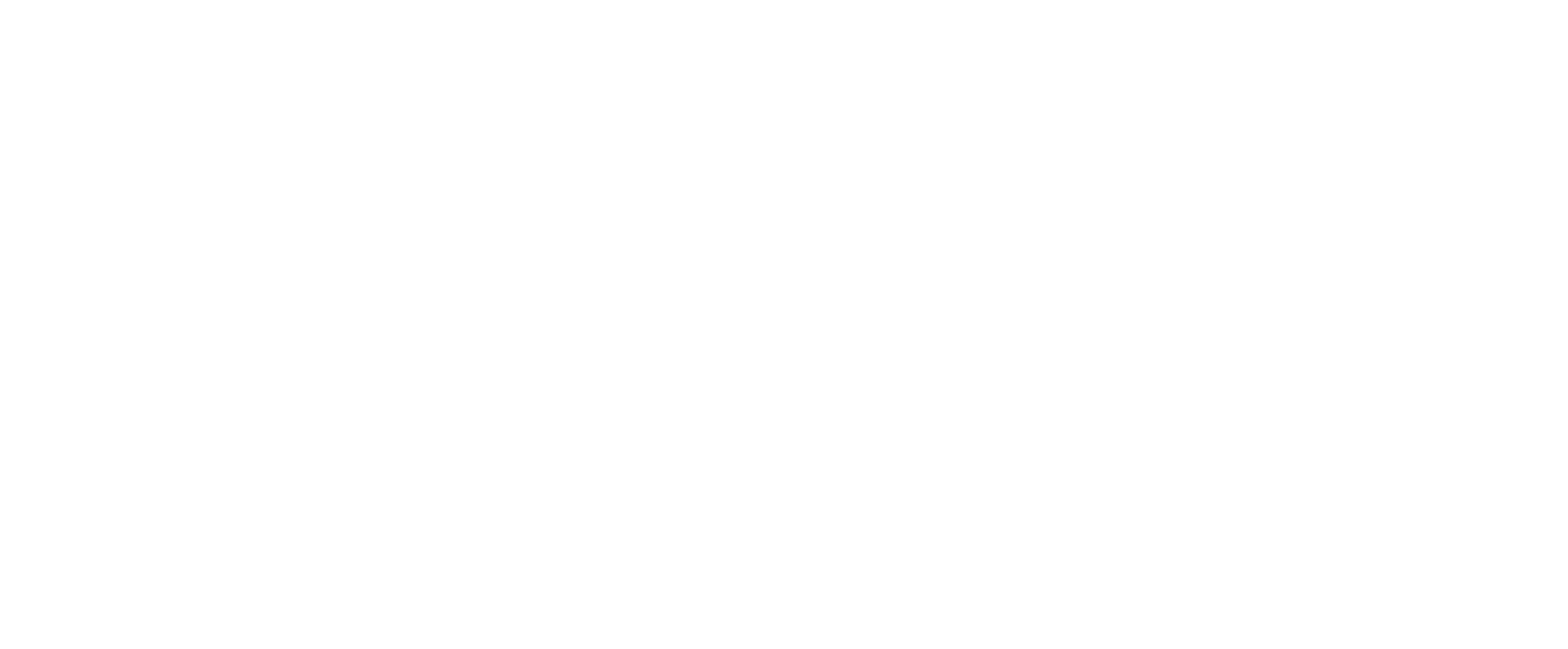 Serviam 1                                   Sur Anzola
Our beloved St Angela practised Serviam all her life. She was both active and contemplative, and lived her life to serve God and her fellow human beings.
Everywhere she went, people valued her empathy, her wisdom, her advice. Crowds called to see her from morning to night. Even when asked to stay in Rome, Venice, Brescia…..she declined as she knew that her destiny lay in Desenzano – that was where she would serve God and fulfil her mission on earth and beyond.
Serviam 2
Serviam  3
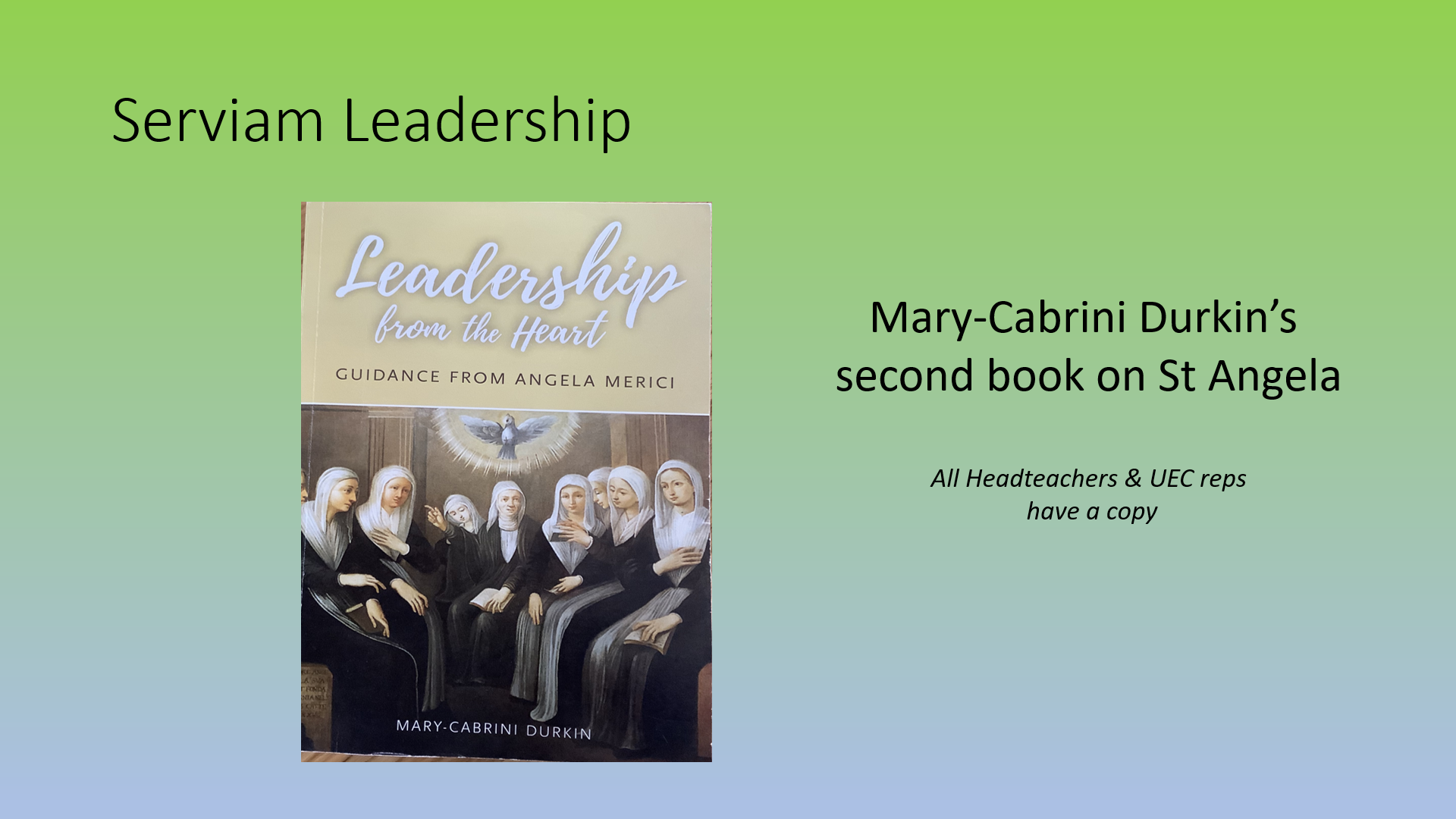 Serviam  4
The following two slides are particularly relevant to our role as teachers / leaders in Serviam.

Mary-Cabrini Durkin devotes a chapter to the exploration  & further discussion of these two counsels on pages 65 & 85 respectively of her new book
Teaching by Example- 6th Counsel
As for you, live and behave in such a way that your daughters may see in you a model. 
And what you want them to do, do it yourselves first.
How will you reprove or admonish them for some defect if it is still in you? 
Or counsel them, and urge them to any virtue which you do not first possess,  
or at least, do not then begin to practice yourselves together with them?
Act therefore in such a way that, also following your example, they may stir and spur themselves to virtuous living. 
And willingly do, as they do, every act of integrity and virtue appropriate and possible for you, especially with regard to behaviour, to going frequently to confession and communion, and other similar good works. 
For it is right and fitting that the mothers be an example and a mirror for their daughters, especially in modesty, and in behaviour, and other actions, ordinary and extraordinary.
Pruning in Hope- 8th Counsel
Love your dear daughters equally; and do not prefer one more than another,
Because they are all creatures of God. And you do not know what he wants to make of them. 
For how do you know, you, that those who seem to you to be the least and lowest are not to become the most generous and most pleasing to his Majesty? 
And then, who can judge the heart and the innermost secret thoughts of any creature? 
And so, hold them all in your love and bear with them all equally, for it is not up to you to judge the handmaids of God; he well knows what he wants to make of them, 
Who (as Scripture says) can turn stones into children of heaven. 
As for you, do your duty, correcting them with love and charity if you see them fall into some fault through human frailty, 
And thus you will not cease to prune this vine which has been entrusted to you. 
And after that, leave it to God; he will do marvelous things in his own time, and when it pleases him.